POSTĘPOWANIE EGZEKUCYJNE
CZ. II
ZAGADNIENIA
WSZCZĘCIE POSTĘPOWANIA EGZEKUCYJNEGO
Wszczęcie postępowania egzekucyjnego nie jest równoznaczne z wszczęciem egzekucji. To pierwsze następuje z momentem złożenia wniosku o wszczęcie egzekucji albo złożenia żądania wszczęcia egzekucji (żądać może bowiem inny uprawniony organ).
Wszczęcie egzekucji następuje z podjęciem pierwszej czynności egzekucyjnej (art. 805 KPC). 
Art.  805.  [Zawiadomienie o wszczęciu egzekucji] §  1.  Przy pierwszej czynności egzekucyjnej doręcza się dłużnikowi zawiadomienie o wszczęciu egzekucji, z podaniem treści tytułu wykonawczego i wymienieniem sposobu egzekucji oraz z pouczeniem o możliwości, terminie i sposobie wniesienia środka zaskarżenia na postanowienie o nadaniu klauzuli wykonalności, a także sporządzony przez organ egzekucyjny odpis tytułu wykonawczego albo zweryfikowanego przez komornika dokumentu, o którym mowa w art. 797 § 3. Komornik poucza dłużnika również o treści przepisów działu V tytułu I części trzeciej oraz prawie i sposobie złożenia wniosku o ograniczenie egzekucji, a także o treści art. 52a i art. 54 ustawy z dnia 29 sierpnia 1997 r. - Prawo bankowe (Dz. U. z 2018 r. poz. 2187, z późn. zm.) oraz art. 13g ustawy z dnia 5 listopada 2009 r. o spółdzielczych kasach oszczędnościowo-kredytowych (Dz. U. z 2018 r. poz. 2386 i 2243 oraz z 2019 r. poz. 326, 730, 875 i 1018) i sposobie realizacji uprawnień wynikających z tych przepisów.

Można więc powiedzieć, że podmiotem inicjującym wszczęcie postępowania egzekucyjnego jest, co do zasady, wierzyciel, natomiast podmiotem inicjującym wszczęcie egzekucji jest organ egzekucyjny.
Między wszczęciem postępowania egzekucyjnego czy też wnioskiem o wszczęcie postępowania egzkeucyjnego a wszczęciem egzekucji mamy do czynienia z tzw. etapem kontroli formalnej wniosku oraz weryfikacją zasadności i dopuszczalności wszczęcia egzekucji. 
Dopuszczalność- badanie przesłanek procesowych
Zasadność – badanie czy np. dołączony do wniosku dokument jest w istocie tytułem wykonawczym, badanie legitymacji wnioskodawcy (złożenie wniosku przez osobę niewidniejącą na tytule wykonawczym), różnica między świadczeniem, które ma być egzekwowane według wniosku, a tym zasądzonym w tytule wykonawczym itd.

W przypadku braków formalnych wniosku- organ egzekucyjny wezwie Wierzyciela do uzupełnienia braków
W przypadku nieuzupełnienia braków- zwrot wniosku
Stwierdzenie niedopuszczalności egzekucji- umorzenie postępowania (824 §  1 pkt 1 i 2 KPC)
Bezzasadność wniosku- oddalenie wniosku

Wszczęcie egzekucji może nastąpić tylko w sytuacji, gdy mamy do czynienia z pozytywnym wynikiem kontroli formalnej wniosku, z dopuszczalnością i zasadnością egzekucji.
PRZEBIEG POSTĘPOWANIA EGZEKUCYJNEGO- WSZCZĘCIE
Wszczęcie następuje:
Na wniosek,
Z urzędu,
Na żądanie albo polecenie uprawnionego organu.

Art.  796.  [Wszczęcie egzekucji] 
§  1.  Wniosek o wszczęcie egzekucji składa się stosownie do właściwości sądowi lub komornikowi. Wniosek składany komornikowi może być złożony na urzędowym formularzu.
§  2.  W sprawach, które mogą być wszczęte z urzędu, egzekucja może być wszczęta z urzędu na żądanie sądu pierwszej instancji, który sprawę rozpoznawał, skierowane do właściwego sądu lub komornika.
§  3.  Egzekucja może być również wszczęta na żądanie uprawnionego organu.
§  4.  Minister Sprawiedliwości określi, w drodze rozporządzenia, wzór i sposób udostępniania urzędowego formularza wniosku o wszczęcie egzekucji, mając na względzie ustawowe wymagania przewidziane dla tego pisma, potrzebę zamieszczenia niezbędnych pouczeń co do sposobu wypełniania formularza, wnoszenia pisma i skutków niedostosowania go do ustawowych wymagań, a także konieczność bezpłatnego udostępniania formularzy w kancelariach komorniczych, siedzibach sądów oraz sieci Internet w formie pozwalającej na dogodną edycję treści formularza.
To, że postępowanie egzekucyjne wszczynane jest na wniosek jest przejawem dyspozycyjnego charakteru tego postępowania. Jest to najczęstszy sposób wszczęcia egzekucji. Wniosek może złożyć wierzyciel widniejący na tytule wykonawczym lub przez prokuratora 9inny organ działający na tych zasadach co prokurator) na rzecz wierzyciela
Z urzędu: w sprawach, które mogą być wszczęte z urzędu, egzekucja również może być wszczęta z urzędu na żądanie sądu pierwszej instancji, który rozpoznawał sprawę. To żądanie powinno zostać skierowane do odpowiedniego organu egzekucyjnego (właściwego sądu lub właściwego komornika). 
Przykłady wszczęcia z urzędu:
Sprawy opiekuńcze,
Sprawy o alimenty,
w sprawie o zniesienie współwłasności nieruchomości
W tej kategorii mieści się także egzekucja zainicjowana przez komornika w celu przymusowego wykonania jego postanowienia zawierającego wezwanie do uiszczenia kosztów komorniczych
Wszczęcie na żądanie uprawnionego organu: takim uprawnionym organem będzie np. sąd administracyjny żądający wszczęcia egzekuvji orzeczonych grzywien/kosztów sądowych.
WSZCZĘCIE- c.d.
Art.  797.  [Wymagania wniosku]
§  1.  We wniosku o wszczęcie egzekucji lub żądaniu przeprowadzenia egzekucji z urzędu wskazuje się świadczenie, które ma być spełnione. Do wniosku lub żądania dołącza się tytuł wykonawczy.
§  11.  Jeżeli z treści tytułu wykonawczego wynika, że termin przedawnienia dochodzonego roszczenia upłynął, do wniosku należy dołączyć również dokument, z którego wynika, że doszło do przerwania biegu przedawnienia.
§  2.  Wniosek o wszczęcie egzekucji na podstawie tytułu wykonawczego, o którym mowa w art. 783 § 4, może być złożony do komornika także za pośrednictwem systemu teleinformatycznego.
§  3.  Jeżeli podstawą egzekucji jest tytuł wykonawczy, o którym mowa w art. 783 § 4, do wniosku o wszczęcie egzekucji lub żądania przeprowadzenia egzekucji z urzędu dołącza się dokument uzyskany z systemu teleinformatycznego, umożliwiający organowi egzekucyjnemu weryfikację istnienia i treści tego tytułu, a w przypadku złożenia wniosku o wszczęcie egzekucji za pośrednictwem systemu teleinformatycznego wskazuje się tytuł wykonawczy.
§  4.  Wszczynając egzekucję na podstawie tytułu wykonawczego, o którym mowa w art. 783 § 4, komornik jest zobowiązany do zweryfikowania treści przedstawionego mu dokumentu uzyskanego z systemu teleinformatycznego oraz zaznaczenia w tym systemie faktu prowadzenia egzekucji na podstawie tego tytułu.
§  5.  Ilekroć w ustawie jest mowa o przedstawieniu (okazaniu, dołączeniu, doręczeniu albo złożeniu) tytułu wykonawczego, a tytułem tym jest tytuł wykonawczy, o którym mowa w art. 783 § 4, należy przedstawić zweryfikowany przez komornika dokument, o którym mowa w § 3. Jeżeli tytuł wykonawczy ma być złożony w postępowaniu prowadzonym przez sąd lub komornika wystarcza złożenie dokumentu uzyskanego z systemu teleinformatycznego. Przepis § 4 stosuje się odpowiednio.
Forma:
pisemna,
Na urzędowym formularzu- jeżeli wniosek kierujemy do komornika
Wniosek o wszczęcie egzekucji na podstawie elektronicznego tytułu wykonawczego może być złożony do komornika także za pośrednictwem systemu teleinformatycznego.
Elementy:
Spełnienie wymogów jak dla pisma procesowego,
Określenie dłużnika ze wskazaniem jego aktualnego miejsca zamieszkania lub siedziby
Wskazanie świadczenia, które ma być spełnione (powinno ona wynikać z tytułu wykonawczego; możemy żądąc wyegzekwowania świadczenia w całości lub części- komornik będzie związany wskazanym przez nas zakresem)
Co do zasady brak wymogu wskazania sposobu egzekucji. Nie dotyczy to jednak egzekucji z nieruchomości. Tylko i wyłącznie na wniosek wierzyciela organ egzekucyjny może skierować egzekucję do nieruchomości dłużnika. 
Dołączenie tytułu wykonawczego (co do zasady, w oryginale)
Wniosek może być złożony w formie pisemnej lub ustnie do protokołu. Może być także złożony na urzędowym formularzu.
WNIOSEK
Fakultatywne elementy:
Wskazanie sposobu egzekucji, zlecenie poszukiwania majątku, wskazanie majątku dłużnika.
Co do wskazania świadczenia: Art.  799.  [Kilka sposobów egzekucji] §  1.  Wniosek o wszczęcie egzekucji lub żądanie przeprowadzenia egzekucji z urzędu umożliwia prowadzenie egzekucji według wszystkich dopuszczalnych sposobów, z wyjątkiem egzekucji z nieruchomości. Skierowanie egzekucji do nieruchomości dłużnika oraz składników jego majątku, do których przepisy o egzekucji z nieruchomości stosuje się odpowiednio, jest możliwe tylko na wniosek wierzyciela. Wierzyciel może wskazać wybrane przez siebie sposób albo sposoby egzekucji. Organ egzekucyjny stosuje sposób egzekucji najmniej uciążliwy dla dłużnika.
§  2.  Jeżeli egzekucja z jednej części majątku dłużnika oczywiście wystarcza na zaspokojenie wierzyciela, dłużnik może żądać zawieszenia egzekucji z pozostałej części majątku.

Problematyczne kwestie:
 ze świadczeniami przemiennymi:
W przypadku wniosku o egzekucję świadczeń przemiennych niemożliwe jest wskazanie w ramach wniosku dokładne określenie świadczenia. Należy pamiętać, że to dłużnikowi przysługuje prawo wyboru świadczenia. Jeżeli dłużnik nie dokonał wyboru świadczenia, komornik na wniosek wierzyciela może wyznaczyć dłużnikowi odpowiedni termin na dokonanie wyboru. Jeżeli dłużnik nie dokona wyboru świadczenia w terminie, wówczas uprawnienie do wyboru świadczenia przechodzi na wierzyciela;
 Art.  798.  [Wybór świadczeń przez dłużnika] Jeżeli dłużnikowi przysługuje wybór między świadczeniami, które ma spełnić, a wyboru jeszcze nie dokonał, komornik, wszczynając egzekucję celem spełnienia tych świadczeń, na wniosek wierzyciela wyznaczy dłużnikowi odpowiedni termin do dokonania wyboru. Po bezskutecznym upływie tego terminu wierzyciel wybierze świadczenie, które ma być spełnione.

Z walutą obcą:
Jeżeli tytuł wykonawczy obejmuje świadczenie w walucie obcej, organ egzekucyjny zobowiazany jest do przeliczenia tej kwoty na walutę złotego polskiego- zgodnie z kursem średnim NBP z dnia sporządzenia planu podziału,  gdy go nie sporządzono- na dzień wypłaty kwoty wierzycielowi (wyjątek w paragrafie 2)
Art.  7981.  [Przeliczenie zasądzonej kwoty na walutę polską] §  1.  Jeżeli tytuł wykonawczy obejmuje świadczenie pieniężne w walucie obcej, organ egzekucyjny przelicza zasądzoną kwotę na walutę polską według kursu średniego ogłaszanego przez Narodowy Bank Polski na dzień sporządzenia planu podziału, a jeżeli planu nie sporządzono - na dzień wypłaty kwoty wierzycielowi.
§  2.  Przepisu § 1 nie stosuje się, jeżeli z tytułu wykonawczego wynika, że świadczenie pieniężne podlega spełnieniu wyłącznie w walucie obcej. W takim przypadku organ egzekucyjny nabywa tę walutę w banku. Wszczynając egzekucję, organ egzekucyjny wyznacza dłużnikowi tygodniowy termin do wskazania banku. Po bezskutecznym upływie wyznaczonego terminu organ egzekucyjny wzywa wierzyciela do wskazania banku w terminie tygodniowym. Jeżeli dłużnik albo wierzyciel nie wskażą banku, wskazanie banku należy do organu egzekucyjnego. Bankiem wskazanym przez wierzyciela albo organ egzekucyjny nie może być wierzyciel.
WNIOSEK
Wniosek (danie, polecenie) wszczęcia egzekucji składa się :
właściwemu sądowi
komornikowi
Wniosków skierowanych do sądu nie można łączyć z wnioskami skierowanymi do komornika. Nie można również łączyć wniosków, które skierowane są do różnych sądów.
W razie niedopuszczalnego połączenia wniosków sąd lub komornik rozpoznaje wniosek w zakresie swej właściwości, w pozostałej zaś części wniosek przekaże właściwemu organowi egzekucyjnemu, jeżeli wierzyciel w wyznaczonym terminie przedstawi odpis wniosku.  W przeciwnym wypadku organ egzekucyjny dokonuje zwrotu wniosku w części, w której nie jest właściwy. 
Złożenie wniosku o wszczęcie egzekucji przerywa bieg przedawnienia roszczeń stwierdzonych tytułem wykonawczym w zakresie objętym wnioskiem. 
Organ egzekucyjny jest związany treścią wniosku o wszczęcie egzekucji. Zatem organ nie może egzekwować świadczenia w rozmiarze szerszym niż zakreślony we wniosku
WNIOSEK- C.D.
Jeżeli organ egzekucyjny uzna się za niewłaściwy, przekaże sprawę właściwemu organowi egzekucyjnemu.
NIEWŁAŚCIWOŚĆ ORGANU EGZEKUCYJNEGO
Przy pierwszej czynności egzekucyjnej następuje doręczenie dłużnikowi zawiadomienia o wszczęciu egzekucji (podanie treści tytułu wykonawczego, wskazanie sposobu egzekucji, pouczenia). Do zawiadomienia doręcza się odpis tytułu wykonawczego.
Pierwsza czynność egzekucyjna- zazwyczaj będzie to zajęcie określonych składników majątku, odebranie rzeczy ruchomej, wezwanie do dobrowolnego wykonania obowiązku.

Data otrzymania zawiadomienia jest ważna z punktu widzenia interesów i obowiązków dłużnika:
Od tej daty liczymy 7-dniowy termin na wniesienie zażalenia na postanowienie w przedmiocie nadania klauzuli wykonalności,
Od chwili otrzymania zawiadomienia dłużnik jest zobowiązany do powiadamiania organu egzekucyjnego o zmianie miejsca pobytu, trwającej dłużej niż miesiąc.
WSZCZĘCIE EGZEKUCJI
Komornik może żądać:
Wyjaśnień od uczestników postępowania,
informacji dotyczących stanu majątkowego dłużnika lub umożliwiających identyfikację składników jego majątku oraz danych adresowych jedynie w zakresie niezbędnym do zapewnienia prawidłowego toku postępowania od:
1) organów administracji publicznej,
2) podmiotów wykonujących zadania z zakresu administracji publicznej,
3) organów podatkowych,
4) organów rentowych,
5) banków,
6) spółdzielczych kas oszczędnościowo-kredytowych,
7) zakładów ubezpieczeń lub zakładów reasekuracji,
8) podmiotów prowadzących rachunki papierów wartościowych, wymienionych w art. 4 ust. 1 ustawy z dnia 29 lipca 2005 r. o obrocie instrumentami finansowymi,
9) spółdzielni mieszkaniowych,
10) wspólnot mieszkaniowych,
11) innych podmiotów zarządzających lokalami,
12) biur informacji gospodarczej,
13) innych instytucji i osób nieuczestniczących w postępowaniu

Celem art. 761 KPC jest zapewnienie zwiększenia szans skutecznej egzekucji poprzez pozyskiwanie z różnych źródeł informacji nt. dłużnika. Należy zwrócić uwagę, że art. 761 KPC nie jest tożsamy z art. 3 KPC. Ten drugi mówi nam o powinnościach, ten pierwszy zaś o obowiązku. Jeżeli chodzi o definicję uczestników postępowania, o których mowa w paragrafie 1 art. 761- chodzić będzie zarówno o dłużnika i wierzyciela, jak i innych uczestników takich jak: osoby, którym przysługują prawa rzeczowe ograniczone lub roszczenia albo prawa osobiste zabezpieczone na nieruchomości, a gdy przedmiotem egzekucji jest użytkowanie wieczyste, także organ, który zawarł umowę o użytkowanie wieczyste (art. 922 KPC), małżonek dłużnika itd.. Celem art. 761 nie jest uzyskanie informacji służących wyjawieniu majątku. Od tego bowiem mamy inną regulację prawną  (913 i nast. KPC). 
Należy zwrócić uwagę, że informacje, jakich komornik może żądać od organów wymienionych w art. 761 KPC obwarowane są pewnym warunkiem, jakim jest NIEZBĘDNOŚĆ DO PROWADZENIA EGZEKUCJI
WYJAŚNIENIA I INFORMACJE
Wierzyciel może sam wskazać majątek dłużnika. Jeżeli tego nie zrobi to komornik z urzędu:
dokona ustaleń w zakresie majątku dłużnika znanego mu z innych prowadzonych postępowań, na podstawie publicznie dostępnych źródeł informacji lub rejestrów, 
Wezwie dłużnika do złożenia wykazu majątku.

Jeżeli ww. sposoby ustalenia majątku dłużnika nie były efektywne, komornik umorzy postępowanie z powodu bezskuteczności egzekucji, po wcześniejzym wysłuchaniu wierzyciela (827 KPC).
Ażeby prowadzić dalszą egzekucję, wierzyciel musi zlecić komornikowi poszukiwanie majątku dłużnika. 
Dłużnik jest zobowiązany do przełożenia komornikowi wykazu majątku wraz z oświadczeniem o prawdziwości tego wykazu i jego zupełności (rygor odpowiedzialności karnej). Jeżeli dłużnik nie złoży wykazu majątku/nie udzieli odpowiedzi na zadane pytania, komornik może ukarać go grzywną. Wykaz ten wraz z oświadczeniem może być złożony na piśmie lub ustnie do protokołu. Ww. wykazu nie należy mylić z instytucją wyjawienia majątku, o której mowa w art. 913 i nast. KPC.
Jeżeli dłużnik mimo ukarania go grzywną nie złożył wykazu majątku wraz z oświadczeniem o jego prawdziwości i zupełności, komornik właściwości ogólnej dłużnika na wniosek wierzyciela zwróci się do sądu o nakazanie przymusowego doprowadzenia dłużnika celem złożenia wykazu majątku wraz z oświadczeniem o jego prawdziwości i zupełności.


Jeżeli egzekucja z kilku tylko składników majątku dłużnika jest wystarczająca dla zaspokojenia wierzyciela, dłużnik może żądać zawieszenia egzekucji co do pozostałej części majątku.
POSZUKIWANIE MAJĄTKU DŁUŻNIKA
WPŁATY DO RĄK KOMORNIKA
Art.  815.  [Wpłaty; pokwitowanie komornika] 
§  1.  Jeżeli ustawa nie stanowi inaczej, wszelkich wpłat komornikowi można dokonać gotówką lub poleceniem przelewu na rachunek komornika, a za zgodą komornika także w inny sposób.
§  2.  Pokwitowanie komornika ma taki sam skutek jak pokwitowanie wierzyciela sporządzone w formie dokumentu urzędowego.
Chodzi tutaj o dobrowolną spłatę zadłużenia przez dłużnika. Należy bowiem pamiętać, że samo wszczęcie egzekucji nie powoduje, że środki muszą zostać uzyskane za pomocą przymusu w postaci określonej egzekucji- po stronie dłużnika nadal pozostaje aktualna możliwość dobrowolnej spłaty. 
Dotyczy to pokwitowania, jakie komornik wydaje dłużnikowi w rezultacie spełnienia przez  niego należnego wierzycielowi świadczenia do rąk komornika i pozostaje w zw. z art. 462 k.c., według którego spełniając świadczenie, dłużnik może żądać od wierzyciela pokwitowania. 
Spełnienie świadczenia do rąk komornika ma TOŻSAME SKUTKI, co spełnienie świadczenia do rąk wierzyciela.
W razie spełnienia świadczenia do rąk komornika, zobowiązanie stwierdzone tytułem wykonawczym w wysokości wskazanej w pokwitowaniu wygasa, co prowadzi do umorzenia postępowania egzekucyjnego.
Art.  31.  [Termin przekazania wierzycielowi wyegzekwowanych należności; odsetki za opóźnienie] 1.  Należności wyegzekwowane z rachunku bankowego komornik przekazuje wierzycielowi w terminie 14 dni od dnia ich otrzymania. Pozostałe wyegzekwowane należności komornik przekazuje wierzycielowi w terminie 4 dni od dnia ich otrzymania. W przypadku egzekucji świadczeń alimentacyjnych i rentowych komornik przekazuje wierzycielowi wyegzekwowane należności niezwłocznie, niezależnie od sposobu ich wyegzekwowania.
2.  Jeżeli komornik dopuści do opóźnienia w przekazaniu wyegzekwowanych należności, jest obowiązany zapłacić uprawnionemu odsetki ustawowe za opóźnienie od kwot otrzymanych i nierozliczonych w terminie, chyba że nieprzekazanie należności było spowodowane zawieszeniem postępowania egzekucyjnego lub wstrzymaniem wykonalności tytułu wykonawczego przez sąd lub wstrzymaniem przez sąd przekazywania wyegzekwowanych kwot wierzycielowi w trybie art. 7672 § 2 ustawy z dnia 17 listopada 1964 r. - Kodeks postępowania cywilnego. O każdym przypadku opóźnienia przekazania należności przekraczającego 7 dni komornik zawiadamia prezesa właściwego sądu rejonowego.

14 DNI OD OTRZYMANIA- należności z rachunku bankowego
4 DNI OD OTRZYMANIA- pozostałe wyegzekwowane należności
NIEZWŁOCZNIE- w przypadku egzekucji świadczeń alimentacyjnych i rentowych
TERMIN PRZEKAZANIA NALEŻNOŚCI WIERZYCIELOWI
Art.  816.  [Ukończenie postępowania egzekucyjnego]
§  1.  Po ukończeniu postępowania egzekucyjnego należy na tytule wykonawczym zaznaczyć wynik egzekucji i tytuł zatrzymać w aktach, a jeżeli świadczenie objęte tytułem nie zostało zaspokojone całkowicie, tytuł zwrócić wierzycielowi.
§  2.  Jeżeli egzekucja była prowadzona na podstawie tytułu wykonawczego, o którym mowa w art. 783 § 4, wynik egzekucji odnotowuje się w systemie teleinformatycznym.
§  3.  Ukończenie postępowania egzekucyjnego w inny sposób niż przez umorzenie komornik stwierdza postanowieniem, rozstrzygając o kosztach.

Art. 816  KPC  stanowi o dwóch sytuacjach:
Zakończeniu egzekucji w sytuacji całkowitego zaspokojenia się wierzyciela,
Zakończeniu egzekucji przy niecałkowitym zaspokojeniu się wierzyciela.
W tej pierwszej sytuacji tytuł wykonawczy opatrzony zapisem komornika dot. wyniku egzekucji należy zatrzymać w aktach- spełnił on bowiem swoją funkcję
W drugiej sytuacji tytuł wykonawczy opatrzony zapisem komornika dot. wyniku egzekucji należy zwrócić wierzycielowi, ponieważ wierzyciel będzie mógł próbować wyegzekwować pozostałą część w przyszłości.
WYNIK EGZEKUCJI- powinno się przez to rozumieć konkretną kwotę/ konkretną część wyegzekwowanego świadczenia. Jeżeli nastąpiła całkowita bezskuteczność egzekucji- wówczas komornik nie dokonuje wzmianki na tytule, a jedynie zwraca go wierzycielowi. 
Sporne jest to czy komornik powinien zamieszczać na tytule wzmiankę o wyniku egzekucji w sytuacji, gdy umarza postępowanie z powodu spełnienia świadczenia do rąk wierzyciela.
W obu powyższych sytuacjach komornik wydaje postanowienie, orzekając o kosztach (jeżeli nie umorzono postępowania
Informacja na tytule wykonawczym o wyniku egzekucji stanowi zminimalizowanie ryzyka prowadzenia powtórnej egzekucji co do należności już wyegzekwowanej.
Tytuł umieszczony w aktach sprawy nazywany jest tytułem skonsumowanym, który nie będzie dawał podstawy do ponownej egzekucji. Wyjątkiem jest natomiast tytuł wykonawczy w sprawach o naruszenie posiadania, gdyż wówczas zakończona egzekucja zgodnie z art. 816 może być podjęta na nowo na podstawie wykorzystanego TW, jeżeli dłużnik ponownie dokonał zmiany sprzecznej z treścią tytułu- ta możliwość aktualizuje się pod warunkiem zachowania terminu, o którym mowa w art. 817 KPC.
Art.  817.  [Sprawy o naruszenie posiadania] W sprawach o naruszenie posiadania ukończona egzekucja może być podjęta na nowo na podstawie tego samego tytułu wykonawczego, jeżeli dłużnik ponownie dokonał zmiany sprzecznej z treścią tego tytułu, a żądanie w tym przedmiocie zostanie zgłoszone przed upływem sześciu miesięcy od ukończenia egzekucji.
ZAKOŃCZENIEEGZEKUCJI
Umorzenie powoduje, że postępowanie kończy się w sposób trwały. W związku z tym uchylone powinny zostać dokonane czynności egzekucyjne- usuwane są wówczas ograniczenia rozporządzania przedmiotem, do którego to kierowano egzekucję. Przyjmuje się, że, co do zasady, umorzenie postępowania wywołuje skutek ex tunc. Natomiast w przypadku umorzenia postępowania egzekucyjnego na wniosek wierzyciela, będziemy mieć sytuację odwrotną. Wychodzi się bowiem z założenia, że intencją wierzyciela jest wywołanie skutków na przyszłość. Należy pamiętać, że umorzenie postępowania samo w sobie nie pozbawia wierzyciela możliwości ponownego wszczęcia egzekucji.

W ramach KPC możemy wyróżnić:
Umorzenie z urzędu,
Umorzenie na wniosek.
UMORZENIE POSTĘPOWANIA
Art. 824 [Umorzenie z urzędu]
§ 1. Postępowanie umarza się w całości lub części z urzędu:
1)  jeżeli okaże się, że egzekucja nie należy do organów sądowych;
2)  jeżeli wierzyciel lub dłużnik nie ma zdolności sądowej albo gdy egzekucja ze względu na jej przedmiot lub na osobę dłużnika jest niedopuszczalna;
3)  jeżeli jest oczywiste, że z egzekucji nie uzyska się sumy wyższej od kosztów egzekucyjnych;
4)  jeżeli wierzyciel w ciągu sześciu miesięcy nie dokonał czynności potrzebnej do dalszego prowadzenia postępowania lub nie zażądał podjęcia zawieszonego postępowania;
5)  jeżeli prawomocnym orzeczeniem tytuł wykonawczy został pozbawiony wykonalności albo orzeczenie, na którym oparto klauzulę wykonalności, zostało uchylone lub utraciło moc;
6) jeżeli egzekucję skierowano przeciwko osobie, która według klauzuli wykonalności nie jest dłużnikiem, i która sprzeciwiła się prowadzeniu egzekucji, albo jeżeli prowadzenie egzekucji pozostaje z innych powodów w oczywistej sprzeczności z treścią tytułu wykonawczego.
§ 11. Termin, o którym mowa w § 1 pkt 4, biegnie od dnia dokonania ostatniej czynności egzekucyjnej, a w razie zawieszenia postępowania - od dnia ustania przyczyny zawieszenia.
§ 2. Umorzenie wskutek braku zdolności sądowej nastąpić może dopiero wówczas, gdy w terminie wyznaczonym przez organ egzekucyjny brak ten nie zostanie usunięty. W razie usunięcia braku stosuje się odpowiednio przepis art. 818 § 2.
§ 3. Z chwilą uprawomocnienia się orzeczenia o zniesieniu separacji nie jest dopuszczalne wszczęcie postępowania egzekucyjnego na podstawie tytułu egzekucyjnego wydanego w sprawach, o których mowa w art. 5675, oraz rozstrzygającego o zaspokojeniu potrzeb rodziny, o świadczeniach alimentacyjnych małżonka pozostającego w separacji względem drugiego małżonka lub względem wspólnego małoletniego dziecka małżonków co do świadczeń za okres po zniesieniu separacji. Wszczęte w tych sprawach postępowanie egzekucyjne umarza się z urzędu.
UMORZENIE Z URZĘDU
Art. 825 [Umorzenie na wniosek] Organ egzekucyjny umorzy postępowanie w całości lub części na wniosek:
1)  jeżeli tego zażąda wierzyciel; jednakże w sprawach, w których egzekucję wszczęto z urzędu lub na żądanie uprawnionego organu, wniosek wierzyciela o umorzenie postępowania wymaga zgody sądu lub uprawnionego organu, który zażądał wszczęcia egzekucji;
11) gdy zażąda tego dłużnik, jeżeli przed dniem złożenia wniosku o wszczęcie egzekucji roszczenie objęte tytułem wykonawczym uległo przedawnieniu, a wierzyciel nie wykaże, że nastąpiło zdarzenie, wskutek którego bieg terminu przedawnienia został przerwany;
2) (uchylony)
3) (uchylony)
4) jeżeli wierzyciel jest w posiadaniu zastawu zabezpieczającego pełne zaspokojenie egzekwowanego roszczenia, chyba że egzekucja skierowana jest do przedmiotu zastawu.
5) (uchylony)
UMORZENIE NA WINOSEK
ZBIEGI EGZEKUCJI
Możemy wyróżnić zbieg egzekucji administracyjnej i sądowej, a także zbieg egzekucji sądowych.

Zbieg następuje wówczas, gdy więcej niż 1 organ egzekucyjny dokonał zajęcia tej samej rzeczy/prawa majątkowego w toku egzekucji. 
Zbieg administracyjno- sądowy: następuje wtedy, gdy zajęcia tego samego prawa majątkowego/ tej samej rzeczy dokona organ egzekucyjny sądowy oraz organ egzekucji administracyjnej.
O zbiegu egzekucji możemy mówić tylko w sytuacji egzekucji świadczeń pieniężnych. Nie będzie zbiegiem sytuacja, w której do tej samej rzeczy ruchomej jeden z organów egzekucyjnych skierował egzekucję świadczeń pieniężnych, drugi natomiast egzekucję świadczeń niepieniężnych
ZBIEG EGZEKUCJI ADMINISTRACYJNEJ I SĄDOWEJ
Art.  773.  [Zbieg egzekucji administracyjnej i sądowej]
§  1.  W przypadku zbiegu egzekucji sądowej i administracyjnej do tej samej rzeczy albo prawa majątkowego egzekucje do tej rzeczy albo prawa majątkowego prowadzi łącznie ten sądowy albo administracyjny organ egzekucyjny, który jako pierwszy dokonał zajęcia, a w razie niemożności ustalenia tego pierwszeństwa - organ egzekucyjny, który dokonał zajęcia na poczet należności w wyższej kwocie.
§  2.  W przypadku zbiegu egzekucji administracyjnej prowadzonej na podstawie jednolitego tytułu wykonawczego państwa członkowskiego Unii Europejskiej albo zagranicznego tytułu wykonawczego określonych w ustawie z dnia 11 października 2013 r. o wzajemnej pomocy przy dochodzeniu podatków, należności celnych i innych należności pieniężnych (Dz. U. z 2018 r. poz. 425 oraz z 2019 r. poz. 730) i egzekucji sądowej do tej samej rzeczy albo prawa majątkowego - egzekucje do tej rzeczy albo prawa majątkowego prowadzi łącznie administracyjny organ egzekucyjny.
§  3.  Zbieg egzekucji nie wstrzymuje czynności egzekucyjnych.
§  4.  Strona lub uczestnik postępowania zawiadamiają sądowy organ egzekucyjny o zbiegu egzekucji do tej samej rzeczy albo prawa majątkowego, wskazując datę dokonania każdego zajęcia i wysokość należności, na poczet których każde zajęcie zostało dokonane.
§  5.  Sądowy organ egzekucyjny prowadzi łącznie egzekucje w trybie dla niego właściwym.
§  6.  W razie kolejnego zbiegu egzekucji sądowej i administracyjnej do tej samej rzeczy albo prawa majątkowego egzekucję administracyjną przejmuje sądowy organ egzekucyjny, który prowadzi łącznie egzekucje w wyniku pierwszego zbiegu egzekucji.
Żeby mówić o zbiegu egzekucji administracyjno- sądowej, dana sytuacja musi spełniać łącznie dwie przesłanki:
Egzekucja administracyjna i egzekucja sądowa muszą być skierowane do tego samego prawa lub rzeczy- przesłanka przedmiotowa,
Egzekucja administracyjna i egzekucja sądową muszą być skierowane przeciwko temu samemu dłużnikowi- przesłanka podmiotowa

W przypadku zbiegu administracyjno- sądowego wyłonienie organu, który następnie w sposób łączny będzie prowadził egzekucję odbywa się na podstawie dwóch kryteriów:
Kryterium temporalnego: tj. egzekucję prowadzić będzie ten organ, który jako PIERWSZY dokonał zajęcia,
Kryterium wartości zajęcia: tj. egzekucję prowadzić będzie ten organ, który dokonał zajęcia na poczet należności w wyższej kwocie (to kryterium aktualizuje się w przypadku niemożności rozstrzygnięcia na podstawie kryterium pierwszego)
Powyższy model rozstrzygania o zbiegu jest nie sądowym, a ustawowym modelem rozstrzygania. Jest tak, ponieważ sąd został wyłączony z podejmowania decyzji w tym zakresie. Same organy egzekucyjne na podstawie wyżej wskazanych kryteriów władne są dokonać samodzielnej oceny  co do ustalenia swoich zadań.
Za T. Erecińskim, H. Pietrzykowskim: W celu ustalenia, który organ egzekucyjny powinien przejąć dalsze prowadzenie łącznie obu egzekucji, strona lub uczestnik postępowania mają obowiązek zawiadomienia sądowego organu egzekucyjnego o zbiegu egzekucji do tej samej rzeczy albo prawa majątkowego, wskazując datę dokonania każdego zajęcia i wysokość należności, na poczet których każde zajęcie zostało dokonane. Sądowy organ egzekucyjny prowadzi łącznie egzekucje w trybie dla niego właściwym. W razie kolejnego zbiegu egzekucji sądowej i administracyjnej do tej samej rzeczy albo prawa majątkowego egzekucję administracyjną przejmuje sądowy organ egzekucyjny, który prowadzi łącznie egzekucje w wyniku pierwszego zbiegu egzekucji. ( [w:] T. Ereciński (red.), Kodeks postępowania cywilnego. Komentarz. Tom V. Postępowanie egzekucyjne, wyd. V, dostęp Lex)
Organ, który przejmuje prowadzenie egzekucji, prowadzi ją w trybie dla siebie właściwym. 
Jeżeli zachodzą podstawy do łącznego prowadzenia egzekucji przez administracyjny organ egzekucyjny, wówczas komornik ma obowiązek poinformować o istniejącym zbiegu i podstawie przekazania prowadzenia egzekucji do organu administracyjnego strony, uczestników postępowania.
Art.  7731.  [Zbieg egzekucji sądowych]
§  1.  W wypadku zbiegu egzekucji do tych samych rzeczy, wierzytelności lub praw, dalszą egzekucję prowadzi komornik właściwy według przepisów niniejszego kodeksu.
§  2.  Jeżeli żaden z komorników nie jest właściwy według przepisów niniejszego kodeksu lub właściwych jest kilku komorników, komornik, który później wszczął egzekucję, niezwłocznie przekazuje sprawę komornikowi, który pierwszy wszczął egzekucję, o czym zawiadamia wierzyciela.
§  3.  Przekazując sprawę, komornik obowiązany jest rozliczyć koszty egzekucji.
§  4.  Komornik, który stwierdzi swą niewłaściwość, w postanowieniu o przekazaniu sprawy zgodnie z właściwością wskazuje komornika rewiru, do którego sprawa zostaje przekazana. Jeżeli w rewirze, do którego sprawa zostaje przekazana, działa więcej niż jeden komornik, doręczając odpis postanowienia stwierdzającego niewłaściwość, komornik jednocześnie wzywa wierzyciela, aby w terminie 7 dni od doręczenia wezwania wskazał komornika, któremu sprawa ma zostać przekazana. Jeżeli wierzyciel w powyższym terminie nie dokona wyboru lub wskaże komornika, który nie jest właściwy, komornik przekazuje sprawę według własnego wyboru. Na wybór komornika z właściwego rewiru dłużnikowi skarga nie przysługuje.
Kiedy mamy do czynienia ze zbiegiem egzekucji sądowych: gdy kilka egzekucji sądowych skierowanych zostało do tego samego składnika majątku dłużnika czyli do tej samej rzeczy, prawa czy wierzytelności.
Zbieg ten może pojawić się w sytuacji prowadzenia egzekucji :
Przez komorników przemiennie właściwych,
Komorników działających w obrębie tego samego rewiru,
Przez komornika z wyboru wierzyciela.

Przy omawianym zbiegu zasadą jest, że dalszą egzekucję prowadzić będzie komornik właściwy według przepisów KPC. Jeżeli mamy do czynienia z sytuacją, w której kilku komorników jest właściwych lub też, że żaden z komorników nie spełnia kryterium wyrażonej powyżej zasady, wówczas dalszą egzekucję prowadzi komornik, który pierwszy wszczął egzekucję. O przekazaniu egzekucji do prowadzenia przez innego komornika, komornik przekazujący informuje wierzyciela oraz wydaje postanowienie o przekazaniu sprawy.
Zbieg egzekucji sądowych
Środki zaskarżenia występujące w postępowaniu egzekucyjnym
Art.  7674.  [Zażalenie na postanowienie sądu]
§  1.  Zażalenie na postanowienie sądu przysługuje w wypadkach wskazanych w ustawie.
§  11.  Zażalenie rozpoznaje sąd, który wydał zaskarżone postanowienie, w składzie trzech sędziów.
§  2.  Na postanowienie sądu drugiej instancji wydane po rozpoznaniu zażalenia skarga kasacyjna nie przysługuje.
§  3.  W sprawach egzekucyjnych skarga o stwierdzenie niezgodności z prawem prawomocnego orzeczenia nie przysługuje.

W ramach postępowania egzekucyjnego środek odwoławczy dostosowany jest do formy orzeczeń wydawanych w ramach tego postępowania. Sąd bowiem czy to działając jako organ egzekucyjny czy jako sąd sprawujący nadzór nad komornikiem, dokonuje rozstrzygnięć w formie postanowień. 
 Zażalenie na postanowienie sądu przysługuje w wypadkach wskazanych w ustawie- wypadkami tymi są:
Wypadki wskazane w części dot. postępowania egzekucyjnego,
Wypadki odpowiedniego stosowania art.  394 §  1 KPC ( postanowienie sądu pierwszej instancji kończące postępowanie egzekucyjne jako całość oraz kończące samodzielną część tego postępowania; postanowienie o odmowie zwolnienia od kosztów, postanowienie o skazaniu świadka, biegłego strony, jej pełnomocnika oraz osoby trzeciej na grzywnę, postanowienie o odmowie uzasadnienia orzeczenia, odrzucenie zażalenia itd.). 
Zażalenie wnosi się w terminie tygodnia liczonego od dnia doręczenia postanowienia z uzasadnieniem. 
Legitymację do wniesienia zażalenia będą mieć niewątpliwie dłużnik, wierzyciel, prokurator, organ działający na takich samych zasadach jak prokurator. W niektórych jednak przypadkach krąg osób legitymowanych będzie szerszy lub węższy, np.:
Postanowienie w przedmiocie kosztów egzekucji –strona, komornik oraz inna osoba, której to postanowienie dotyczy (art. 770 k.p.c.)
Postanowienie w przedmiocie zbiegu egzekucji sądowej i administracyjnej- strona oraz administracyjny organ egzekucyjny (art. 773 § 4 k.p.c.)

Należy zwrócić uwagę, że w przypadku zażaleń, o których mowa w art.  7674 KPC będziemy mieć do czynienia ze środkiem zaskarżenia niedewolutywnym- tu zażalenie rozpoznawać będzie sąd, który wydal zaskarżone postanowienie.
W przypadku natomiast zażaleń, o których mowa w 394 KPC, będziemy mieć do czynienia z zażaleniem dewolutywnym, tzw. zażaleniem pionowym.
ZAŻALENIE
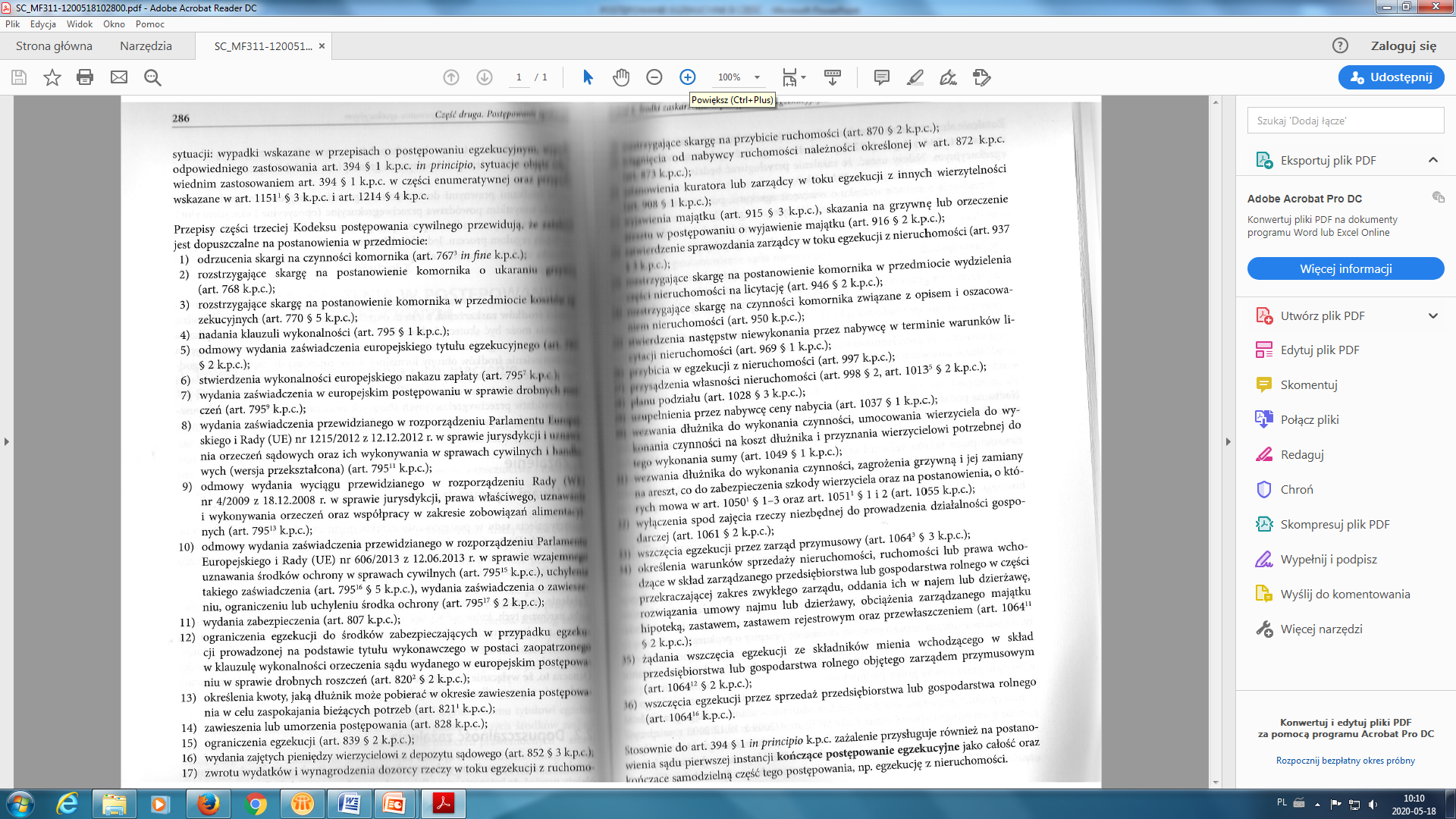 Katalog postanowień, na które przysługuje zażalenie (cz. III KPC)[w:] J. Misztal- Konecka, Postępowanie zabezpieczające i egzekucyjne w sprawach cywilnych, Warszawa 2019.
Art.  759. 
§  11.  Czynności zastrzeżone dla sądu mogą być wykonywane przez referendarza sądowego, z wyłączeniem:
1) stosowania środków przymusu;
2) orzekania o ściągnięciu należności w trybie art. 873;
3) stwierdzenia wygaśnięcia skutków przybicia i utraty rękojmi;
4) spraw o egzekucję świadczeń niepieniężnych z wyjątkiem wydania rzeczy ruchomej;
5) spraw o egzekucję przez zarząd przymusowy;
6) spraw o egzekucję przez sprzedaż przedsiębiorstwa lub gospodarstwa rolnego.
§  2.  Sąd wydaje z urzędu komornikowi zarządzenia zmierzające do zapewnienia należytego wykonania egzekucji oraz usuwa spostrzeżone uchybienia. Ocena prawna wyrażona przez sąd w ramach wydanych zarządzeń jest wiążąca dla komornika.
§  3.  Sąd może zobowiązać komornika do składania sprawozdań z czynności podjętych w wyniku zarządzeń, o których mowa w § 2.

Art.  7673a [Skarga na postanowienie referendarza]
§  1.  Wniesienie skargi na postanowienie referendarza sądowego nie powoduje utraty mocy zaskarżonego postanowienia.
§  2.  Jeżeli wniesiono skargę na postanowienie referendarza sądowego wydane na podstawie art. 395 § 2, ponowne wydanie postanowienia na tej podstawie przez referendarza sądowego nie jest dopuszczalne.
§  3.  Sąd rozpoznaje skargę w składzie jednego sędziego jako sąd drugiej instancji. Po rozpoznaniu skargi sąd utrzymuje w mocy lub zmienia zaskarżone postanowienie, stosując odpowiednio przepisy o zażaleniu.
Skarga na orzeczenie referendarza sądowego
W związku z przekazaniem kompetencji do dokonywania czynności zastrzeżonych dla sądu referendarzom sądowym, ustawodawca przewidział odpowiedni środek mający na celu usuwanie wad i omyłek referendarza- mowa tu o skardze na orzeczenie referendarza sądowego (nie zażalenie).
Krąg legitymowanych do złożenia skargi na orzeczenie referendarza sądowego jest tożsamy do kręgu legitymowanych do złożenia zażalenia, jeżeli czynność ta pochodziłaby od sądu.
Wniesienie skargi nie powoduje skutku anulacyjnego tak jak ma to miejsce momentami w procesie, tj. nie powoduje, że orzeczenie traci moc.
Termin: w terminie tygodnia od dnia jego doręczenia, a jeżeli zażądano uzasadnienia tego orzeczenia - od dnia jego doręczenia z uzasadnieniem.
Skargę rozpoznaje sąd ( w którym zostało wydane skarżone orzeczenie) w składzie jednego sędziego jako sąd drugiej instancji. Nie należy jednak twierdzić, ze jest to środek dewolutywny- nie jest tak bowiem, ponieważ nie ma zależności instancyjnej pomiędzy referendarzem a sądem rozpoznającym skargę. 
Sąd może:
 utrzymać w mocy orzeczenie wydane przez referendarza- gdy skarga była bezzasadna.
orzec reformatoryjnie/ zmienić zaskarżone orzeczenie- jeżeli uwzględnił skargę.
Wymogi skargi:
warunki przewidziane dla pisma procesowego,
wskazanie skarżonego orzeczenia referendarza,
przedstawienie zarzutów,
wniosek o zmianę skarżonego orzeczenia,
spełnienie wymogu fiskalnego.
Skarga na orzeczenie referendarza sądowego
Art.  767.  [Skarga na czynności komornika]
§  1.  Na czynności komornika przysługuje skarga do sądu rejonowego, jeżeli ustawa nie stanowi inaczej. Dotyczy to także zaniechania przez komornika dokonania czynności. Skargę rozpoznaje sąd właściwy ze względu na siedzibę kancelarii komornika.
§  11.  Skarga nie przysługuje na zarządzenie komornika o wezwaniu do usunięcia braków pisma, na zawiadomienie o terminie czynności oraz na uiszczenie przez komornika podatku od towarów i usług.
§  2.  Skargę może złożyć strona lub inna osoba, której prawa zostały przez czynności lub zaniechanie komornika naruszone bądź zagrożone.
§  3.  Skarga na czynność komornika powinna czynić zadość wymaganiom pisma procesowego oraz określać zaskarżoną czynność lub czynność, której zaniechano, jak również wniosek o zmianę, uchylenie lub dokonanie czynności wraz z uzasadnieniem.
§  31.  Skarga może być wniesiona na urzędowym formularzu.
§  32.  Komornik doręcza urzędowy formularz skargi dłużnikowi przy pierwszej czynności egzekucyjnej oraz stronom i uczestnikom obecnym podczas czynności dokonywanej poza kancelarią, chyba że czynność ta podlega zaskarżeniu skargą w formie ustnej.
§  33.  Minister Sprawiedliwości określi, w drodze rozporządzenia, wzór i sposób udostępniania urzędowego formularza skargi, mając na względzie ustawowe wymagania przewidziane dla tego pisma, potrzebę zamieszczenia niezbędnych pouczeń co do sposobu wypełniania formularza, wnoszenia pisma i skutków niedostosowania go do ustawowych wymagań, a także konieczność bezpłatnego udostępniania formularzy w kancelariach komorniczych, siedzibach sądów oraz sieci Internet w formie pozwalającej na dogodną edycję treści formularza.
§  4.  Skargę wnosi się w terminie tygodniowym od dnia dokonania czynności, gdy strona lub osoba, której prawo zostało przez czynność komornika naruszone bądź zagrożone, była przy czynności obecna lub była o jej terminie zawiadomiona; w innych przypadkach - od dnia zawiadomienia o dokonaniu czynności strony lub osoby, której prawo zostało przez czynność komornika naruszone bądź zagrożone, a w braku zawiadomienia - od dnia powzięcia wiadomości przez skarżącego o dokonanej czynności. Skargę na zaniechanie przez komornika dokonania czynności wnosi się w terminie tygodniowym od dnia, w którym skarżący dowiedział się, że czynność miała być dokonana.
§  5.  Skargę wnosi się do komornika, który dokonał zaskarżonej czynności lub zaniechał jej dokonania. Komornik w terminie trzech dni od dnia otrzymania skargi sporządza uzasadnienie zaskarżonej czynności, o ile nie zostało ono sporządzone wcześniej, albo przyczyn jej zaniechania i przekazuje je wraz ze skargą i aktami sprawy do właściwego sądu, chyba że skargę w całości uwzględnia. O uwzględnieniu skargi komornik zawiadamia skarżącego oraz zainteresowanych, których uwzględnienie skargi dotyczy.
§  6.  W przypadku stwierdzenia oczywistego naruszenia prawa przez komornika, sąd uwzględniając skargę, stosownie do okoliczności, może go obciążyć kosztami postępowania wywołanego skargą. Na postanowienie sądu przysługuje zażalenie stronom oraz komornikowi.
Art.  7672.  [Termin rozpoznania skargi na czynności komornika]
§  1.  Sąd rozpoznaje skargę w terminie tygodniowym od dnia jej wpływu do sądu, a gdy skarga zawiera braki formalne, które podlegają uzupełnieniu, w terminie tygodniowym od jej uzupełnienia.
§  2.  Wniesienie skargi nie wstrzymuje postępowania egzekucyjnego ani wykonania zaskarżonej czynności, chyba że sąd zawiesi postępowanie lub wstrzyma dokonanie czynności.
Art.  7673.  [Odrzucenie skargi; zażalenie]
§  1.  Sąd odrzuca skargę wniesioną po upływie przepisanego terminu, nieopłaconą lub z innych przyczyn niedopuszczalną, jak również skargę, której braków nie uzupełniono w terminie. Na postanowienie sądu o odrzuceniu skargi służy zażalenie.
§  2.  Przepis art. 759 § 2 stosuje się.

Skarga na czynności komornika jest zasadniczym środkiem zaskarżenia charakterystycznym dla postępowania egzekucyjnego. 
Skarga przysługuje zarówno na czynności komornika, jak i na zaniechanie dokonania konkretnej czynności. Chodzi tutaj o wszelkie obarczone wadą czynności komornika takie jak:
Czynności o charakterze rozstrzygającym (postanowienia),
Czynności o charakterze wykonawczym (np. zajęcie ruchomości, odebranie rzeczy).
Zaniechanie dokonania czynności to np. zawiadomienie dłużnika o wszczęciu postępowania egzekucyjnego.
Skarga na czynności komornika
Należy pamiętać, że skarga ta nie jest ukierunkowana na merytoryczną zmianę tytułu wykonawczego, a jedynie na usunięcie formalnych wadliwości pojawiających się w toku egzekucji. 
Wymogi skargi:
Spełnienie warunków właściwych dla pisma procesowego,
Określenie zaskarżonej czynności lub czynności, ktorej zaniechano
Wniosek o zmianę/uchylenie/dokonanie czynności plus uzasadnienie wniosku,
Wymóg fiskalny.
Skargę wnosi się do komornika, który dokonał skarżonych czynności lub zaniechał ich dokonania. W ciągu trzech dni od otrzymania skargi, komornik zobowiązany jest do sporządzenia uzasadnienia skarżonej czynności/wskazania przyczyn zaniechania, a następnie z zachowaniem wcześniej wskazanego terminu przekazuje skargę wraz z uzasadnieniem i aktami sprawy do sądu rejonowego właściwego ze względu na siedzibę kancelarii komornika [czyli jeżeli mamy komornika z wyboru wierzyciela, skargę rozpoznawać będzie sąd właściwy dla tego komornika]
Legitymację do złożenia skargi ma:
Strona (wierzyciel, dłużnik),
Inna osoba, której prawa zostały naruszone bądź zagrożone poprzez dokonanie/zaniechanie dokonania czynności,
Prokurator lub organ działający na tych samych zasadach co prokurator
Skarga może zostać wniesiona w formie pisemnej lub na urzędowym formularzu. 

Brak ustawowych podstaw/zarzutów związanych z wniesieniem skargi- w ramach tego środka można więc podnieść każde naruszenie/uchybienie, jakie zdaniem wnoszącego skargę wystąpiło przy dokonywaniu czynności/ ich zaniechaniu.  Wyjątkiem będzie tutaj sytuacja związana ze skargą na udzielenie przybicia: wówczas podstawą takiej skargi mogą być wyłącznie  zarzuty naruszenia przepisów o publicznym charakterze licytacji, o najniższej cenie nabycia i o wyłączeniu od udziału w przetargu. UWAGA! Przyjmuje się, że skarga dot. przybicia różni się znacząco od klasycznej skargi na czynności komornika. 
Termin: termin tygodniowy liczony od:
Dnia dokonania czynności, gdy wnoszący skargę był przy niej obecny lub był powiadomiony o terminie;
Dnia zawiadomienia o dokonaniu czynności strony lub osoby, której prawo zostało naruszone/zagrożone- w innych przypadkach,
Dnia powzięcia wiadomości przez skarżącego o dokonanej czynności- w przypadku braku zawiadomienia,
Dnia, w którym  skarżący dowiedział się, że czynność miała być dokonana- w przypadku zaniechania.
SZCZEGÓLNE TERMINY:
Art.  818 §  2.  Przedstawiciel ustawowy wierzyciela lub dłużnika, jako też kurator dłużnika, mogą zaskarżyć postanowienia sądu oraz czynności komornika dokonane w czasie, kiedy strona nie miała należytej reprezentacji. Termin zaskarżenia biegnie od daty, w której przedstawiciel ustawowy lub kurator otrzymał zawiadomienie o toczącym się postępowaniu, a jeżeli wcześniej zgłosił swoje uczestnictwo w postępowaniu - od daty tego zgłoszenia. Powtórzenia czynności już dokonanych można żądać tylko wtedy, gdy przy wykonywaniu czynności nastąpiło naruszenie praw strony, która nie posiadając zdolności procesowej nie miała przedstawiciela ustawowego.
Rozstrzygnięcia sądu:
Odrzucenie skargi z powodu: nieuzupełnienia braków formalnych w wyznaczonym terminie, nieopłacenia skargi, niezachowania innych warunków ( np. skarga spóźniona), na postanowienie o odrzucenie przysługuje zażalenie
Uwzględnienie skargi
Oddalenie skargi
Skarga na czynności komornika
W ramach postępowania egzekucyjnego mamy do czynienia z dwoma rodzajami powództw przeciwegzekucyjnych:
Powództwem opozycyjnym- 840 KPC
Powództwem ekscydencyjnym- 841 KPC
Powództwo przeciwegzekucyjne to środek merytorycznej obrony przed egzekucją dla dłużnika oraz osoby trzeciej, które to powództwo służy do podnoszenia zarzutów MATERIALNOPRAWNYCH. Powództwo przeciwegzekucyjne nie jest środkiem zaskarżenia, jest samoistnym  typem powództwa uregulowanym w części III KPC.

SĄD WŁAŚCIWY DLA POWÓDZTW PRZECIWEGZEKUCYJNYCH:
Art.  843.  [Właściwość sądu]
§  1.  Powództwa przewidziane w niniejszym dziale wytacza się przed sąd rzeczowo właściwy, w którego okręgu prowadzi się egzekucję. Miejsce prowadzenia egzekucji określa się na podstawie przepisów niniejszego kodeksu regulujących właściwość miejscową organu egzekucyjnego także wtedy, gdy do prowadzenia egzekucji został wybrany komornik poza właściwością ogólną.
§  2.  Jeżeli egzekucji jeszcze nie wszczęto, powództwo o pozbawienie tytułu wykonawczego wykonalności wytacza się według przepisów o właściwości ogólnej.
§  3.  W pozwie powód powinien przytoczyć wszystkie zarzuty, jakie w tym czasie mógł zgłosić, pod rygorem utraty prawa korzystania z nich w dalszym postępowaniu.
§  4.  (uchylony).

Sąd właściwy rzeczowo- art. 16, 17 KPC
Sąd właściwy miejscowo- sąd, w którego okręgu prowadzi się egzekucję
Miejsce prowadzenia egzekucji określa się na podstawie przepisów niniejszego kodeksu regulujących właściwość miejscową organu egzekucyjnego także wtedy, gdy do prowadzenia egzekucji został wybrany komornik poza właściwością ogólną.
§  2: dotyczy art. 27-30 KPC
§  3: system prekluzji- akcent na szybkość postępowania

POWÓDZTWO OPOZYCYJNE- przysługuje dłużnikowi (małżonkowi dłużnika); powództwo opozycyjne może przybrać formę powództwa o pozbawienie tytułu wykonawczego wykonalności (w całości, w części, ograniczenie)
POWÓDZTWO INTERWENCYJNE- przysługuje osobie trzeciej, której prawa zostały naruszone wskutek skierowania do nich egzekucji
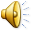 INFORMACJE OGÓLNE O POWÓDZTWACH PRZECIWEGZEKUCYJNYCH
POWÓDZTWA PRZECIWEGZEKUCYJNE
Art. 840 [Powództwo opozycyjne]
§ 1. Dłużnik może w drodze powództwa żądać pozbawienia tytułu wykonawczego wykonalności w całości lub części albo ograniczenia, jeżeli:
1) przeczy zdarzeniom, na których oparto wydanie klauzuli wykonalności, a w szczególności gdy kwestionuje istnienie obowiązku stwierdzonego tytułem egzekucyjnym niebędącym orzeczeniem sądu albo gdy kwestionuje przejście obowiązku mimo istnienia formalnego dokumentu stwierdzającego to przejście;
2) po powstaniu tytułu egzekucyjnego nastąpiło zdarzenie, wskutek którego zobowiązanie wygasło albo nie może być egzekwowane; gdy tytułem jest orzeczenie sądowe, dłużnik może oprzeć powództwo także na zdarzeniach, które nastąpiły po zamknięciu rozprawy, na zarzucie spełnienia świadczenia, jeżeli zgłoszenie tego zarzutu w sprawie było z mocy ustawy niedopuszczalne, a także na zarzucie potrącenia;
3) małżonek, przeciwko któremu sąd nadał klauzulę wykonalności na podstawie art. 787, wykaże, że egzekwowane świadczenie wierzycielowi nie należy się, przy czym małżonkowi temu przysługują zarzuty nie tylko z własnego prawa, lecz także zarzuty, których jego małżonek wcześniej nie mógł podnieść.
§ 2. Jeżeli podstawą egzekucji jest tytuł pochodzący od organu administracyjnego, do stwierdzenia, że zobowiązanie wygasło lub nie może być egzekwowane, powołany jest organ, od którego tytuł pochodzi.

Powództwo opozycyjne to powództwo o pozbawienie wykonalności tytułu wykonawczego- środek obrony merytorycznej przed egzekucją.  
Jego celem jest wykazanie, że tytuł wykonawczy nie odpowiada istotnemu i faktycznemu stanowi rzeczy
Legitymację czynną posiada tutaj DŁUŻNIK EGZEKWOWANY (Uwaga! Będzie to dłużnik wskazany w tytule wykonawczym- a więc nie tylko dłużnik widniejący na tytule egzekucyjnym, ale także w oparciu o szczególne regulacje związane z tytułami wykonawczymi: małżonek dłużnika, spadkobiercy dłużnika, jeżeli skierowano przeciwko nim egzekucję na podstawie tego tytułu, kurator spadku lub wykonawca testamentu, nabywca nieruchomości.
Legitymacja bierna- wierzyciel
Żądanie- żądanie pozbawienia tytułu wykonawczego w całości lub części albo ograniczenie  tej wykonalności 
Termin- zasadniczo brak jest terminu na wytoczenie takiego powództwa.
Pamiętać jednak należy, że powództwo opozycje będzie niedopuszczalne w części, w której wykonalność tytułu wykonawczego wygasła jako konsekwencja jego zrealizowania.
Należy zwrócić uwagę, że powództwo opozycyjne nie jest podstawą do zmiany merytorycznej orzeczenia będącego podstawą egzekucji! W ramach tego postępowania nie dochodzi bowiem do skutków właściwych dla środków zaskarżenia- tj. ewentualnej zmiany orzeczenia po uprzednim merytorycznym rozpoznaniu sprawy.
POWÓDZTWO OPOZYCYJNE- wiadomości wstępne
Dłużnik może w drodze powództwa żądać pozbawienia tytułu wykonawczego wykonalności w całości lub części albo ograniczenia, jeżeli:
1) przeczy zdarzeniom, na których oparto wydanie klauzuli wykonalności, a w szczególności gdy kwestionuje istnienie obowiązku stwierdzonego tytułem egzekucyjnym niebędącym orzeczeniem sądu albo gdy kwestionuje przejście obowiązku mimo istnienia formalnego dokumentu stwierdzającego to przejście;
Przeczy zdarzeniom, na których oparto wydanie klauzuli:
Kwestionuje istnienie obowiązku stwierdzonego w tytule egz. niebędącym orzeczeniem sądu,
Kwestionuje przejście obowiązku mimo istnienia formalnego dokumentu stwierdzającego przejście obowiązku.
Ten punkt odnosi się tylko i wyłącznie do tych tytułów, które nie korzystają z ochrony powagi rzeczy osądzonej. W przypadku bowiem orzeczeń sądowych ponowne badanie obowiązku, który to obowiązek został stwierdzony w prawomocnym orzeczeniu sądu jest NIEDOPUSZCZALNE!
Punkt pierwszy będzie mieć więc zastosowanie do ugody sądowej czy aktu notarialnego.
POWÓDZTWO OPOZYCYJNE
POWÓDZTWO OPOZYCYJNE
Dłużnik może w drodze powództwa żądać pozbawienia tytułu wykonawczego wykonalności w całości lub części albo ograniczenia, jeżeli:
2) po powstaniu tytułu egzekucyjnego nastąpiło zdarzenie, wskutek którego zobowiązanie wygasło albo nie może być egzekwowane; gdy tytułem jest orzeczenie sądowe, dłużnik może oprzeć powództwo także na zdarzeniach, które nastąpiły po zamknięciu rozprawy, na zarzucie spełnienia świadczenia, jeżeli zgłoszenie tego zarzutu w sprawie było z mocy ustawy niedopuszczalne, a także na zarzucie potrącenia;

Zobowiązanie nie może być egzekwowane: przedawnienie roszczenia stwierdzonego tytułem egzekucyjnym (art. 117 § 2 k.c.), odroczenie spełnienia świadczenia oraz rozłożenie świadczenia na raty przez wierzyciela.
Nastąpiło zdarzenie, wskutek którego zobowiązanie wygasło: wykonanie zobowiązania, świadczenie zamiast spełnienia, niemożliwość świadczenia wskutek okoliczności, za które dłużnik nie ponosi odpowiedzialności, potrącenie, zwolnienie dłużnika z długu przez wierzyciela.
Celem tego punktu jest udowodnienie, że egzekucja utraciła sens i nie ma żadnych podstaw do zabezpieczania interesów wierzyciela.
Gdy tytułem jest orzeczenie sądowe- nie tylko po powstaniu tytułu egzekucyjnego, ale także zdarzenia powstałe po zamknięciu rozprawy
UWAGA! Zarzut spełnienia świadczenie może być skuteczny, o ile podniesienie tego zarzutu w sprawie było z mocy ustawy niedopuszczalne! Jeżeli więc dłużnik spełni świadczenie i nie zaskarży orzeczenia właściwym środkiem zaskarżenia, wówczas taki zarzut nie może być skutecznie podniesiony. Dlaczego? Ponieważ samo zgłoszenie takowego zarzutu było dopuszczalne, strona jednak z właściwych dla siebie powodów zaniechała zgłoszenia zarzutu w ramach toczącego się postępowania rozpoznawczego
Dłużnik może w drodze powództwa żądać pozbawienia tytułu wykonawczego wykonalności w całości lub części albo ograniczenia, jeżeli:
3) małżonek, przeciwko któremu sąd nadał klauzulę wykonalności na podstawie art. 787, wykaże, że egzekwowane świadczenie wierzycielowi nie należy się, przy czym małżonkowi temu przysługują zarzuty nie tylko z własnego prawa, lecz także zarzuty, których jego małżonek wcześniej nie mógł podnieść.

Art. 787 KPC
Tytułowi egzekucyjnemu wydanemu przeciwko osobie pozostającej w związku małżeńskim sąd nada klauzulę wykonalności także przeciwko jej małżonkowi z ograniczeniem jego odpowiedzialności do majątku objętego wspólnością majątkową, jeżeli wierzyciel wykaże dokumentem urzędowym lub prywatnym, że stwierdzona tytułem egzekucyjnym wierzytelność powstała z czynności prawnej dokonanej za zgodą małżonka dłużnika.
Chodzi tutaj o prawo wierzyciela do zaspokojenia się z majątku wspólnego małżonków za zobowiązania zaciągnięte tylko przez jednego z nich.
Rozszerzenie zakresu zarzutów przysługujących małżonkowi- nie tylko zarzuty z własnego prawa (np. zarzuty wyłączające odpowiedzialność małżonka dłużnika majątkiem wspólnym, zarzutów potrącenia własnej wierzytelności z wierzytelnością wierzyciela), ale także te, które przysługiwały małżonkowi, ale nie mógł ich wcześniej podnieść (np. zarzut potrącenia wierzytelności dłużnika z wierzytelnością wierzyciela, odnowienie zobowiązania, przedawnienie roszczenia).
Inne przykłady: zarzut, że świadczenie nie jest należne, że wygasło

Zarzut z małżeńskiej umowy majątkowej nie wchodzi w omawiany punkt 3
Art.  8401
Jeżeli dłużnik albo jego małżonek, przeciwko któremu sąd nadał klauzulę wykonalności na podstawie art. 787 lub art. 7871, podnosi wynikający z umowy majątkowej małżeńskiej zarzut wyłączenia lub ograniczenia jego odpowiedzialności całością lub częścią majątku, przepis art. 840 § 1 i § 2 stosuje się odpowiednio.
POWÓDZTWO OPOZYCYJNE
Art.  841.  [Powództwo interwencyjne]
§  1.  Osoba trzecia może w drodze powództwa żądać zwolnienia zajętego przedmiotu od egzekucji, jeżeli skierowanie do niego egzekucji narusza jej prawa.
§  2.  Jeżeli dłużnik zaprzecza prawu powoda, należy oprócz wierzyciela pozwać również dłużnika.
§  3.  Powództwo można wnieść w terminie miesiąca od dnia dowiedzenia się o naruszeniu prawa, chyba że inny termin jest przewidziany w przepisach odrębnych.

Powództwo interwencyjne przysługuje osobie trzeciej, której prawa zostały naruszone w konsekwencji skierowania do nich egzekucji; chodzi tu o naruszenie prawa materialnego, a zwłaszcza prawa własności, mimo prawidłowego działania organu egzekucyjnego.  Chodzi o wykluczenie możliwości zaspokojenia się wierzyciela z konkretnego składnika majątku. 
Naruszone prawo: prawo własności, współwłasności, ograniczone prawo rzeczowe, użytkowanie wieczyste, użytkowanie ruchomości lub praw


Powództwo interwencyjne może być powództwem osoby trzeciej o zwolnienie zajętego przedmiotu od egzekucji sądowej lub powództwem osoby trzeciej o zwolnienie zajętego przedmiotu od egzekucji administracyjnej.

Legitymacja czynna: osoba trzecia, której prawa zostały naruszone w skutek egzekucji; małżonek dłużnika będzie osobą trzecią wtedy, gdy w TW małżonek ten nie jest wymieniony jako współdłużnik lub gdy egzekucję skierowano do majątku osobistego małżonka.
Legitymacja bierna: wierzyciel* jeżeli dłużnik zaprzecza prawu powoda czyli osoby trzeciej: wierzyciel i dłużnik
Ograniczenia temporalne: 1 miesiąc od dnia dowiedzenia się o naruszeniu prawa- zasada
POWÓDZTWO INTERWENCYJNE/EKSCYDENCYJNE
Art.  842.  [Zwolnienie spod egzekucji administracyjnej]
§  1.  Dopuszczalne jest również powództwo o zwolnienie zajętego przedmiotu od egzekucji administracyjnej. Do pozwu należy dołączyć postanowienie administracyjnego organu egzekucyjnego odmawiające żądaniu wyłączenia przedmiotu spod egzekucji. Niezależnie od wyniku sprawy sąd nałoży koszty procesu na osobę trzecią, powołującą w powództwie o zwolnienie przedmiotu od egzekucji administracyjnej nowe dowody istotne dla rozstrzygnięcia sprawy, których nie przedstawiła w postępowaniu administracyjnym, mimo że mogła je powołać w tym postępowaniu.
§  2.  Powództwo można wnieść w ciągu dni czternastu od doręczenia postanowienia administracyjnego organu egzekucyjnego, a jeżeli zainteresowany wniósł zażalenie na to postanowienie - w ciągu dni czternastu od doręczenia postanowienia wydanego na skutek zażalenia.

Powództwo o zwolnienie zajętego przedmiotu od egzekucji administracyjnej:
Do pozwu należy dołączyć postanowienie administracyjnego organu egzekucyjnego, w którym organ ten odmawia wyłączenia przedmiotu spod egzekucji.
Ograniczenie temporalne: 14 dni od doręczenia postanowienia o odmowie, chyba że zainteresowany wniósł zażalenie na to postanowienie- wówczas w ciągu 14 dni od doręczenia postanowienia wydanego na skutek wniesienia zażalenia.
POWÓDZTWO INTERWENCYJNE
Powództwo przeciwegzekucyjne skierowane na pozbawienie lub ograniczenie wykonalności tytułu wykonawczego może być skutecznie wniesione tylko pod warunkiem, że istnieje potencjalna możliwość wykonania tytułu wykonawczego w całości lub w określonej jego części. Dłużnik traci możliwość wytoczenia powództwa opozycyjnego z chwilą wyegzekwowania świadczenia objętego tytułem wykonawczym w całości lub w określonej części w odniesieniu do już wyegzekwowanego świadczenia. Powództwo to jest więc niedopuszczalne w części, w której wykonalność tytułu wykonawczego wygasła na skutek jego zrealizowania.
- postanowienie SN z dnia 30 maja 2014 r., sygn., II CSK 679/13
Dobrowolne spełnienie świadczenia przez dłużnika po uzyskaniu przez wierzyciela tytułu wykonawczego nie wyklucza wytoczenia przez dłużnika powództwa o pozbawienie tytułu wykonawczego wykonalności (art. 840 KPC).
- wyrok SN z dnia 4 listopada 2005 r., sygn. V CK 296/05

Powództwo opozycyjne przewidziane w art. 840 KPC nie prowadzi do ponownego merytorycznego rozpoznania sprawy zakończonej prawomocnym orzeczeniem. W związku z tym nie jest dopuszczalna merytoryczna zmiana uprzednio wydanego prawomocnego orzeczenia w oparciu o przepis art. 840 KPC. Podważenie prawomocnego orzeczenia może bowiem nastąpić tylko w trybie wznowienia postępowania lub rewizji nadzwyczajnej, jako trybie wyłącznie właściwym do uchylenia prawomocnych orzeczeń. Natomiast przesłanką dla prawidłowego stosowania art. 840 KPC jest stwierdzenia, że - pomimo prawomocności orzeczenia - orzeczenie to nie może być egzekwowane na skutek nowych zdarzeń, jakie nastąpiły po zamknięciu rozprawy.
- wyrok SN z dnia 12 grudnia 1972 r., sygn. II PR 372/72, Legalis.
Orzecznictwo